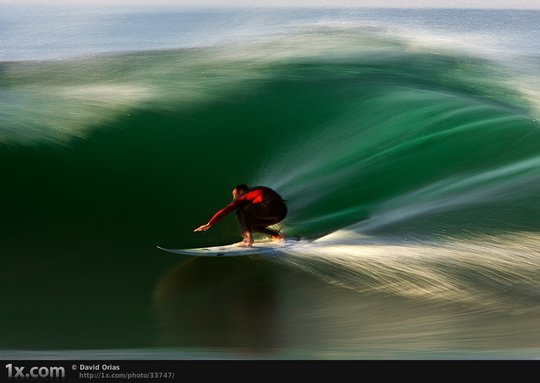 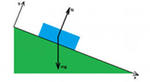 Решение задач на движение по наклонной плоскости.
Подготовил учитель физики МБОУ лицея 
№ 82 п.Каменоломни: 
Кухмистрова Т.В.
План  решения  задач по динамике
1. Сделать рисунок, на котором обозначить направление координатных
 осей,  ускорения  и всех сил, приложенных к телу .
2. Для каждого тела  записать в векторном виде уравнение второго закона   Ньютона, перечислив  в его правой части в любом порядке все силы, приложенные к телу
3. Записать полученные  в п. 2 уравнения в проекции
 на оси координат.
4. Из полученного  уравнения  (системы уравнений)   выразить неизвестную   величину.
5. Найти  численное значение неизвестной величины,
 если этого требует условие задачи.
Движение по наклонной плоскости
ВАЖНО  ПОМНИТЬ
Fтр.
N
F
У
mg
Fтр.
N
Fу
а
F
0
Для тела, расположенного 
на наклонной плоскости , 
целесообразно выбирать оси 
координат таким образом, чтобы
ось  Ох  располагалась вдоль, 
а  ось  Оу – перпендикулярно 
наклонной  плоскости
Fх
mgх
mgу
mg
Тогда для проекции сил на оси координат
получим следующие выражения:
а
Х
Fх.  = Fcos а,    Fу = Fsin а
mgх. = mgsin а ,   mgу = -  mgcos а
Nx = 0,
Ny = N
Fтр x= - Fтр., Fтр у = 0 .
С каким ускорением будут двигаться грузы массами 2 кг  и 4 кг, если а =300, β =600. Найти натяжение нити.  Блоки и нить невесомы, трением пренебречь.
Дано:
Решение:
Удобно выбрать  для каждого тела свою 
систему координат (как на рисунке)
2
m1= 2 кг
1
m1a = m1g + Т+ N1
m2= 4 кг
m2a = m2g + Т + N2
а =300
а
У
Х
β =600
Оx:  m1a = – m1gsin а + Т  (1)
3
T
Оy:  0  = – m1gcos а +N1    (2)
а -   ?
N1
T
N2
У
Оx:  m2a = m2gsin β – Т      (3)
Оy:  0  = – m1gcos β + N2      (4)
а
m2g
m1g
Складывая  (1) и (3), и выражая
ускорение,  получим:
а
β
4
Х
g (m2sin β - m1sin
a =
5
a = 4 м/с2
Т = 17,8 H
m2+ m1
T = m1a  + m1gsin а
Ответ:   а = 4 м/с2 , T = 17,8 H
№ 1: Два тела, связанные невесомой нерастяжимой нитью (см. рис.) тянут с силой 15 Н вправо по столу. Массы брусков m1= 1 кг и m2 = 4 кг, μ = 0,1. 
С каким ускорением движутся бруски?  Чему равна сила натяжения нити?
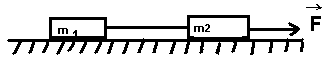 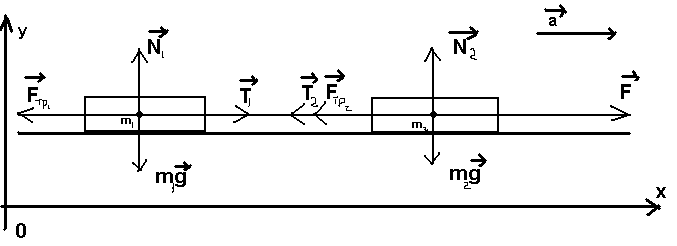 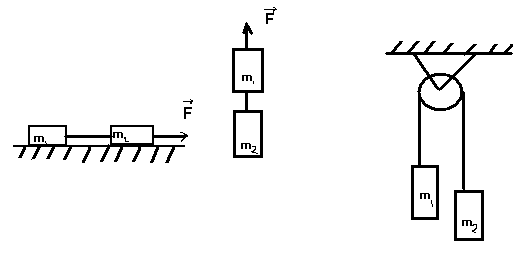 № 2. К концам невесомой нерастяжимой нити, перекинутой через невесомый неподвижный блок без трения в оси, подвешены грузы с массами m1= 1кг и m2= 2 кг. Каково ускорение, с которым движется второй груз?
№ 2. К концам невесомой нерастяжимой нити, перекинутой через невесомый неподвижный блок без трения в оси, подвешены грузы с масси m1= 1кг и m2= 2 кг. Каково ускорение, с которым движется второй груз?
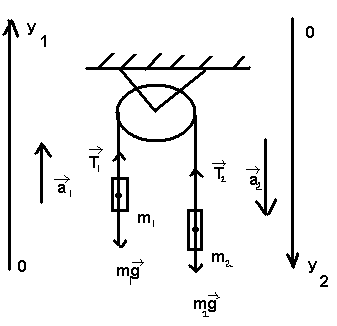 № 3. Брусок массой 2 кг скользит по горизонтальной поверхности под действием груза массой 0,5 кг, прикрепленного к концу нерастяжимой нити, перекинутой через неподвижный блок. Коэффициент трения бруска о поверхность 0,1. Найти ускорение движения тела и силу натяжения нити. Массами блока и нити, а также трением в блоке пренебречь.
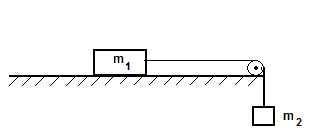 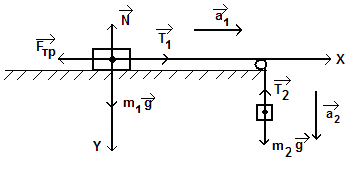 № 4. Груз массой 5 кг, связанный нерастяжимой нитью, перекинутой через неподвижный блок, с другим грузом массой 2 кг движется вниз по наклонной плоскости. Найти натяжение нити и ускорение грузов, если коэффициент трения между первым грузом и плоскостью 0,1, угол наклона плоскости к горизонту 30°.  Массами нитей и блока, а также трением в блоке пренебречь.
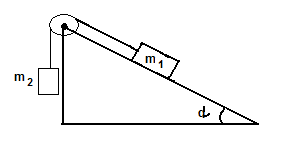 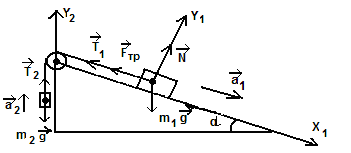 « На десерт»
Человек массой  m1 ,  упираясь ногами в ящик массой m2  подтягивает его с помощью каната, перекинутого через блок, по наклонной плоскости с углом наклона а. С какой минимальной силой нужно тянуть канат, чтобы подтянуть ящик к блоку? Коэффициент трения  между ящиком и наклонной плоскостью μ.
Дано:
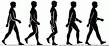 2
Сила будет минимальной при равномерном движении
m1;
m2 ;
0 = m1g + Т+ N1+Fтр1
3
Ох : 0 = - m1g sin а + Т - Fтр1       (1)
μ;
0 = - m2g sin а + Т +Fтр1 – Fтр  (2)
0 = m2g + Т + N2 +Fтр1+ Fтр+ FN1
а;
Оу: 0 = - m1g cos а + N1        (3)
T- ?
0 = - m2g cos а + N2 - FN1  (4)
1
Fтр1.1
Складывая (1) и (2), получим:
N1
N2
T
T
2Т = g sin а(m1 + m2) + Fтр
FN1 = N1 = m1g cos а
Fтр1.1
Fтр = μ N2 = μ (m2g cos а + FN1) =  
= μ g cos а(m1 + m2)
У
FN1
Fтр.
m1g
m2g
Х
а
Т = g (m1 + m2)(sin а + μ cos а)/ 2
Шары массами m1 ,m2 ,m3  подвешены  к потолку с помощью  двух невесомых  пружин и легкой нити. Система покоится. Определите силу  натяжения нити . Определите направление и модуль ускорения шара  массой  m1  сразу после пережигания нити.
Дано:
Решение:
1.  Для  ясности можно провести «мысленный 
эксперимент» – представить, что в середине
нити  находится динамометр.   Получается ,
что к нему прикрепили грузы массами m2 и m3. Естественно, его показания  будут равны:
m1;
У
m2 ;
а
m3 ;
Fупр1.
T-?
а-?
T
m1g
Т = g (m2 + m3 )
T
2. В момент пережигания нити на верхний шар 
действуют только две силы : Fупр1. и  m1g , которые  
и  сообщают шару  ускорение.
Fупр2.
m2g
0
m1a = m1g +Fупр1
Fупр2.
Fупр1 = g (m1 + m 2 + m3 )  ( см. п.1 )
m3g
Окончательно после преобразований получим:
a = g (m2 + m3 ) / m1
К концам  троса, перекинутого через  блок, привязаны бруски с массами m1= m и m2 = 4m, находящиеся на гладкой наклонной 
плоскости с углом наклона 300.  При каком  минимальном значении коэффициента  трения между брусками они будут покоиться?
Дано:
Решение:
2
Оу:  0 = - m1g cos а + N1          (3)
m1a = m1g + Т+ N1+Fтр
m1= m
m2 = 4m
0 = - m2g cos а + N2 - FN1  (4)
m2a = m2g + Т + N2 +Fтр+ FN1
а = 300
Из (3):  N1 = m1g cos а
4
3
μ - ?
Из (4):  N2 =  m2g cos а + FN1
Ох : 0 = - m1g sin а + Т- Fтр  (1)
1
0 = - m2g sin а + Т +Fтр             (2)
N1 =  FN1 , поэтому 
N2 =  m2g cos а - m1g cos а
Fтр.1
N1
N2
Вычтем из (1) (2) и учитывая, что
T
T
Fтр = Fтр
получим:
У
2 Fтр = m2g sin а - m1g sin а
Fтр.1
FN1
Х
m1g
Fтр = μ N1 = μ m1g cos а
m2g
5
а
m2g sin а - m1g sin а
3 tgа
μ   =
=
2m1g cos а
2